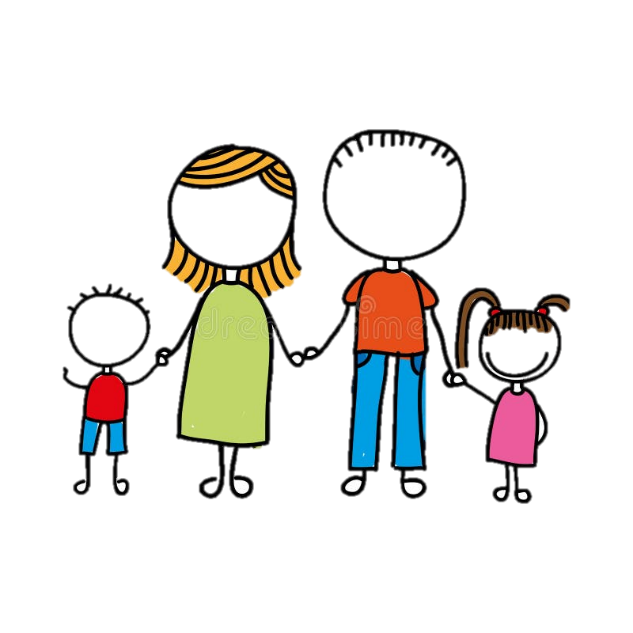 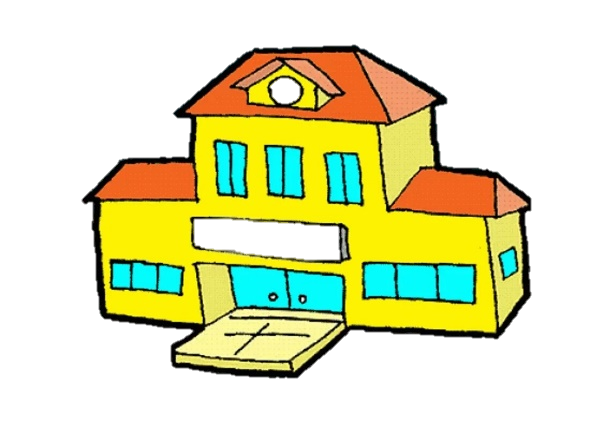 Ключевые положения эффективного взаимодействия педагогов и родителей детей с миграционной историей
Голева Татьяна Геннадьевна, 
ведущий научный сотрудник ГАУ ДПО «Институт развития образования Пермского края»
273 –ФЗ Об образовании в Российской Федерации
Статья 44. Права, обязанности и ответственность в сфере образования родителей (законных представителей) несовершеннолетних обучающихся 
1. Родители (законные представители) несовершеннолетних обучающихся имеют преимущественное право на обучение и воспитание детей перед всеми другими лицами. Они обязаны заложить основы физического, нравственного и интеллектуального развития личности ребенка.
Барьеры во взаимодействии с родителями:
Организационные (трудовая и иная занятость): уточнить оптимальное время для посещения.
Персональные (язык, эмоциональные состояние и т.д.): обратить внимание на языковой барьер, различия в культурных нормах и ценностях.
Психологические (стереотипы, когнитивные установки и т.д.): установить доверительные отношения с родителями, в которых они могут поделиться своими сомнениями и опасениями.
Взаимодействия (коммуникативные и поведенческие  паттерны и т.д.): использование коммуникативных приемов, которые обеспечивают продуктивную межкультурную коммуникацию.
Стадии адаптации в принимающем обществе1. Выживание
Стадии адаптации в принимающем обществе2. Обучение
Стадии адаптации в принимающем обществе3. Установление контактов
Стадии адаптации в принимающем обществе4. Лидерство
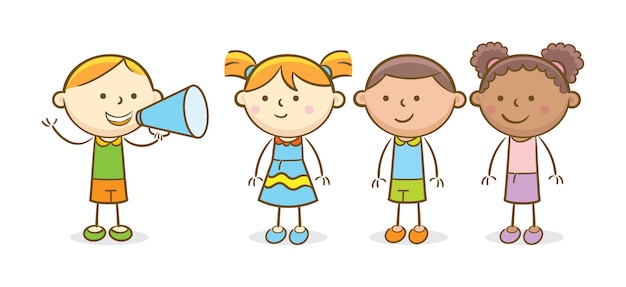 Стратегии индивидуального взаимодействия
Оценка: родитель присматривается к школе и учителю, может им не доверять. 
Проверка: пробное взаимодействие, родитель может провоцировать педагога или идти на конфликт. 
Вовлеченность: родитель принимает участие в том, что предлагает учитель. 
Сотрудничество: родитель и педагог становятся партнерами, родитель может выступать с собственными инициативами.
Первые шаги
1. Знакомство. Узнать, как правильно произносится имя ребенка и родителя. Назвать свое имя медленно и четко.
2. Предоставление основной информации в письменном виде: имя педагога / классного руководителя, способы связи и пр. 
3. Способы связи: выбрать оптимальные: смс, Ватсап, по телефону, устно, с помощью других родителей. Объяснить, как можно связаться с классным руководителем, психологом и пр.
Сбор информации о семье
Страна и регион исхода. 
Языки, на которых говорят в семье, и уровень владения этими языками. 
Вероисповедание и степень важность религиозных обычаев для семьи.
Уровень образования родителей. 
Наличие травматических событий в истории миграции семьи (боевые действия, природные катаклизмы и пр.).
Повышение знаний родителей о системе образования
Записывать вопросы, которые возникают у родителей, совместно с родительским активом подготовить ответы на эти вопросы.
Создание системы поддержки для родителей
– Создание группы волонтеров, готовых помочь с переводом в общении (хорошо адаптированные родители, старшеклассники, представители местных НКО).
– Установление контактов с местными некоммерческими организациями и фондами, которые занимаются поддержкой мигрантов для  консультативной помощи, социальной поддержки
– Создание банка материалов (памяток, информационных буклетов) с параллельным переводом на родной язык мигрантов.
Роль семьи в поддержании обучения русскому языку
Выработать совместно меры поддержания русского языка в семье:
Говорить с одним членом семьи на русском языке (отцом, братом…);
Читать с родителями книги на русском языке;
Смотреть вместе фильмы на русском языке;
1 час в день (в выходные) играть в языковые игры или выполнять упражнения на русском языке;
Общение: традицию рассказывать родителям, как ребенок провел день в школе на русском языке.
Роль семьи в поддержании обучения русскому языку
Варианты поддержки общения на русском языке в семье педагогом:
Рекомендации литературных произведений, сайтов, мультфильмов, фильмов для совместного досуга. 
Дидактические игры и задания в распечатанном или цифровом виде.
Формы совместной работы родителей и детей
Родительские клубы,
Экскурсии,
Конкурсы,
Марафоны,
Совместные праздники,
Совместный час игры (игры настольные, сюжетно-ролевые, режиссерские).
Роли родителей в формировании межкультурного диалога
Получатель ожидаемого результата (определяет задачи, озвучивает проблемы, рефлексирует/оценивает).
Помощник учебно-творческого процесса.
Соучастник события – участвует в мероприятии в той же роли, что и дети.
Транслятор этнической культуры – сам передает детям свой опыт, свои знания о культуре
Использованные материалы
Методические рекомендации по проведению программы психолого-педагогического сопровождения процессов обучения, социальной, языковой и культурной адаптации детей иностранных граждан / Под ред. О.Е. Хухлаева, М.Ю. Чибисовой и Н.В. Ткаченко. – М.: ФГБОУ ВО МГППУ, 2023. – 209 с. 
(скачать можно по адресу: https://fkrc.mgppu.ru/recommendations)